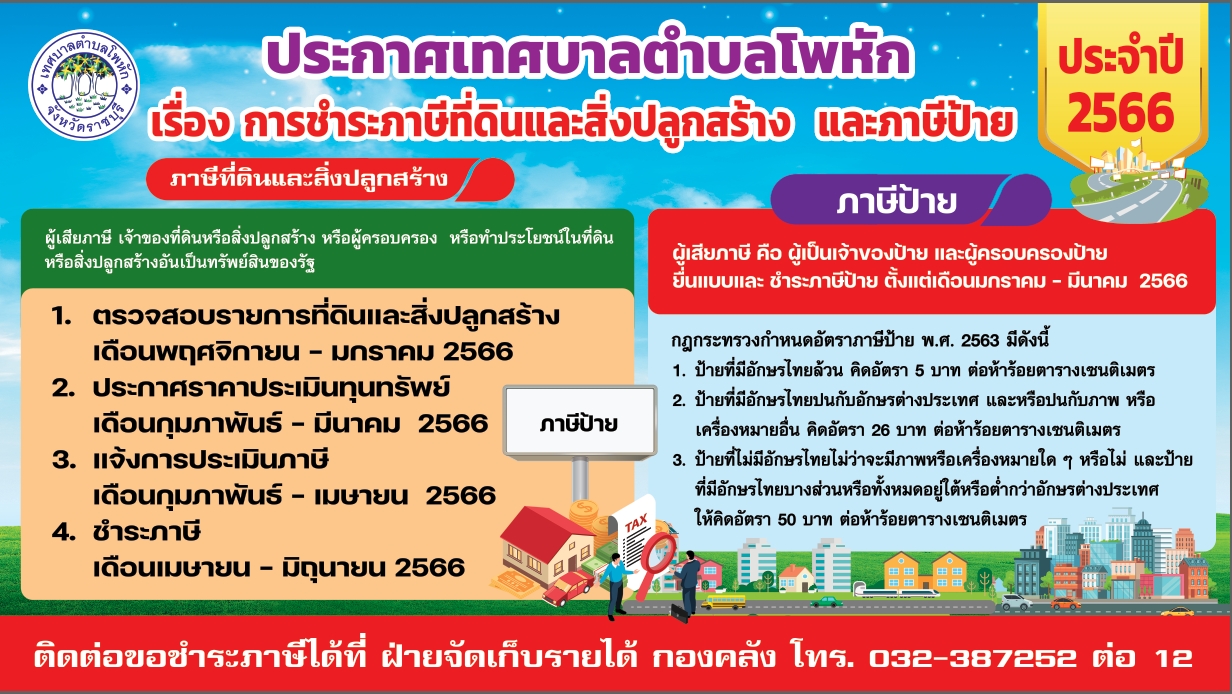 ประกาศ  องค์การบริหารส่วนตำบลสัมปทวน
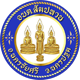 2568
2568
2568
2568
2568
2568
ติดต่อที่ องค์การบริหารส่วนตำบลสัมปทวน กองคลัง จัดเก็บรายได้  โทร.034-333765